Large Scale Search: Inverted Index, etc.
Comp: 441/552 Large Scale Machine Learning
Classical Search Problem
Given: A (giant) set of text documents
Assume it is a static collection for the moment


Task: Retrieve documents that is relevant to the user’s query
The Measures: Precision and Recall
Example
Search for Documents containing the words Brutus AND Caesar  but NOT Calpurnia 
Naïve Solution: grep Brutus and Caesar, then strip out lines containing Calpurnia 

Problem:  Won’t work for the web. Just too slow!
Sec. 1.1
Term-document Matrix
1 if Document  contains word, 0 otherwise
Picture Taken from Internet
An Efficient Solution
0/1 can be treated as bit-vector.

 To answer query: take the vectors for Brutus, Caesar and Calpurnia (complemented)
BITWISE AND
110111 AND
 110100 AND 
101111 = 
100100
Picture Taken from Internet
Issue: Cant build the Matrix
Even for 1 million documents, with say 500K distinct terms.  
     We get around half a trillion 0s and 1s.  Storage will blow up. 

 Every document is sparse and usually contains around 1000 terms on average, so the number of 1s is around a billion.

  How to exploit sparsity ?
1
2
4
11
31
45
173
1
2
4
5
6
16
57
132
Dictionary
Sec. 1.2
Solutions: Inverted index or Postings
We need variable-size postings lists
On disk, a continuous run of postings is normal and best
 Generally a linked list (good for insertion). Sorted (Why?)
Brutus
174
Caesar
Calpurnia
2
31
54
101
Picture Taken from Internet
8
Manipulating Sorted list is linear time.
Picture Taken from Internet
Some Benefits
All Boolean Operation is O(x+y). 
BITWISE AND is now Intersection of Postings.
  OR is MERGE
  Set DIFF  can also be done similarly.
 Primary commercial retrieval tool for 3 decades. 

 Order of operation is important.  X AND Y AND Z.  X AND Y first or Y AND Z first ?  A whole Topic in itself: Query Optimization
Sec. 1.2
Indexer steps: Token sequence
Sequence of (Modified token, Document ID) pairs.
Doc 1
Doc 2
I did enact Julius
Caesar I was killed 
i’ the Capitol; 
Brutus killed me.
So let it be with
Caesar. The noble
Brutus hath told you
Caesar was ambitious
Picture Taken from Internet
Sec. 1.2
Indexer steps: Sort
Sort by terms
And then docID
Picture Taken from Internet
Sec. 1.2
Indexer steps: Dictionary & Postings
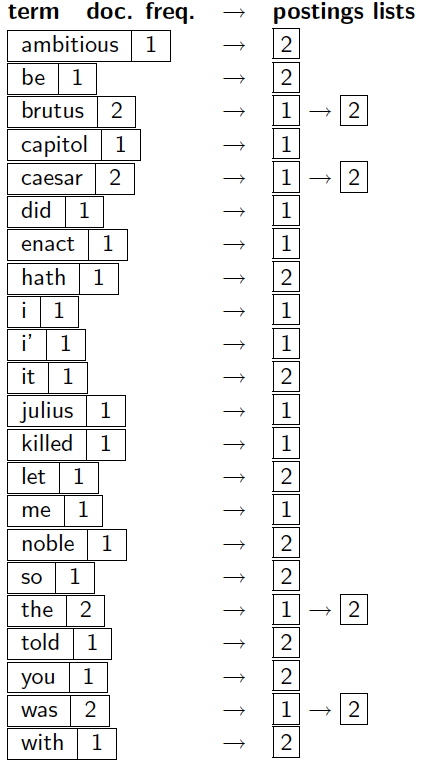 Multiple term entries in a single document are merged.
Split into Dictionary and Postings
Doc. frequency information is added for query optimization.
 Storage ?
Picture Taken from Internet
Phrase Queries ?
How about queries like “Rice University”

 Solution 1: Use Bi-grams. 2-contiguous words as tokens. 
   “This is Rice University” gets 3 tokens “This is”, “is Rice”, and “Rice University” 
  
 Problems:  Longer phrases will blow up the dimentionality. If the vocabulary is 500k, then bi-grams are (500k)*(500k). Trigrams etc. ?
Picture Taken from Internet
Sec. 2.4.2
Another Popular Solution: Positional Index
<Rice: 993427;
1: 7, 18, 33, 72, 86, 231;
2: 3, 149;
4: 17, 191, 291, 430, 434;
5: 363, 367, …>
Which of docs 1,2,4,5
could contain “Rice University”?
For phrase queries, we use a merge algorithm recursively 
Can now do all sorts of phrase queries, slower than bi-grams but more expressive.  (An ideal solution is usually a combination)
 Still needs significant memory. (2-4x more for positions)
Picture Taken from Internet
Sec. 2.4.2
Processing a phrase query
Extract inverted index entries for each distinct term: Rice, University.
Merge their doc:position lists to enumerate all positions with “Rice University”.
Rice: 
2:1,17,74,222,551; 4:8,16,190,429,433; 7:13,23,191; ...
University:  
1:17,19; 4:17,191,291,430,434; 5:14,19,101; ...
Same general method for proximity searches
Power Law in Real World
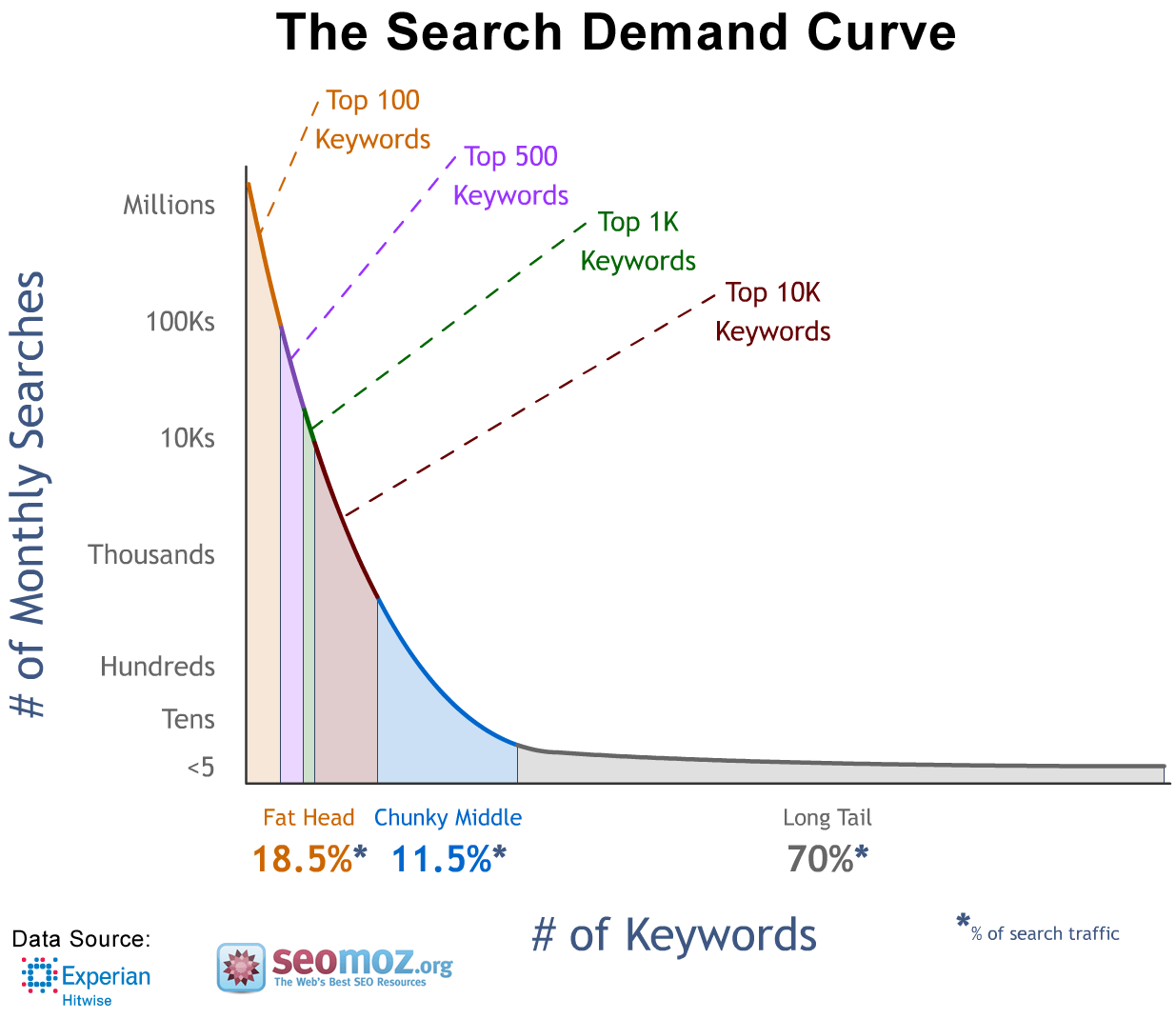 Catching results is a very powerful idea. 

 Identifying Heavy-Hitters on data streams is a topic in itself.
Picture from https://moz.com/blog/illustrating-the-long-tail